Conquer Your ILS Upgrade
Mieko Fujiura-Landers
Member Services Librarian for Public Services, CCS
mlanders@ccslib.org
Agenda
Agenda
Scale 
Up!
= If you have the capacity for a little more
Scale Down!
= If you have the capacity for a little less
Background
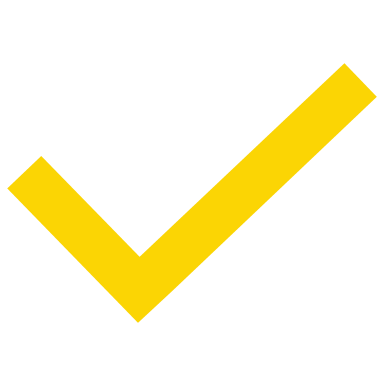 About Cooperative Computer Services
Catalog consortium in Chicago suburbs
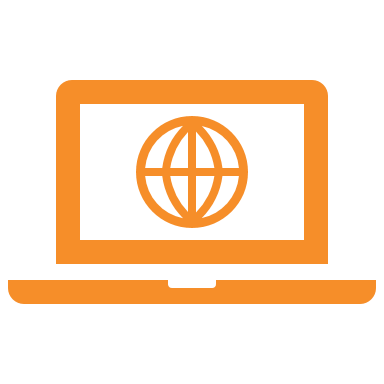 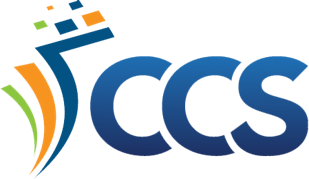 About Cooperative Computer Services
Catalog consortium in Chicago suburbs

30 libraries
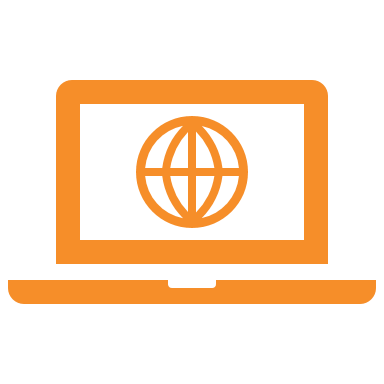 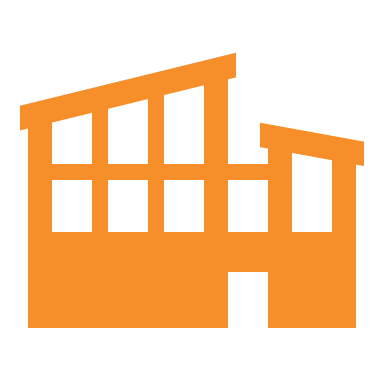 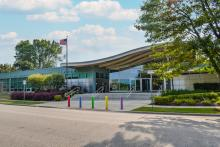 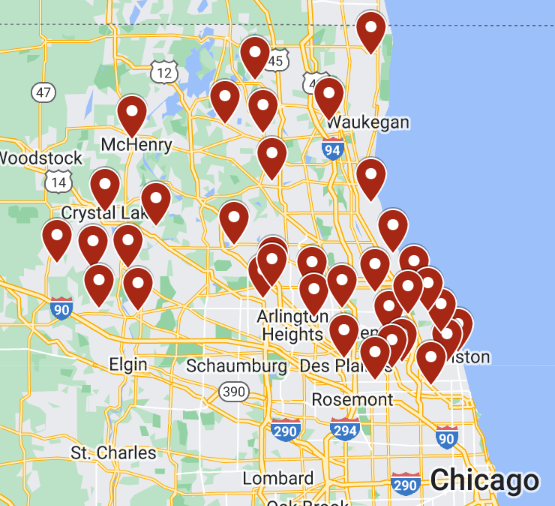 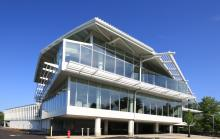 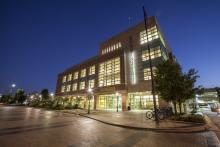 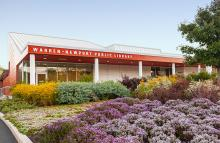 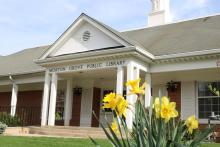 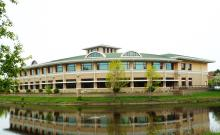 About Cooperative Computer Services
Catalog consortium in Chicago suburbs

30 libraries

9 staff
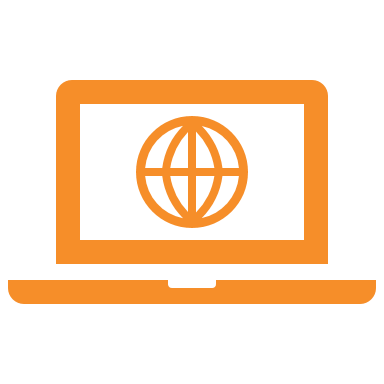 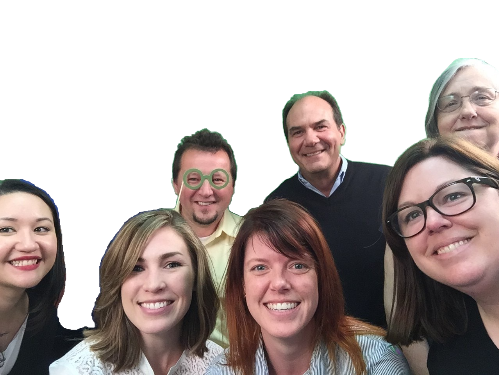 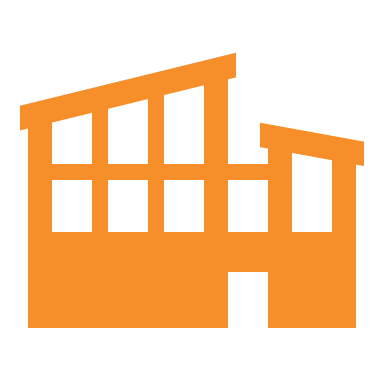 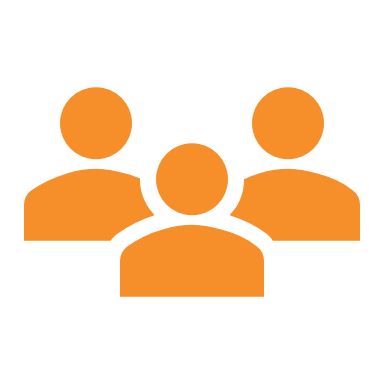 About Cooperative Computer Services
Catalog consortium in Chicago suburbs

30 libraries

9 staff

Hosted Polaris site
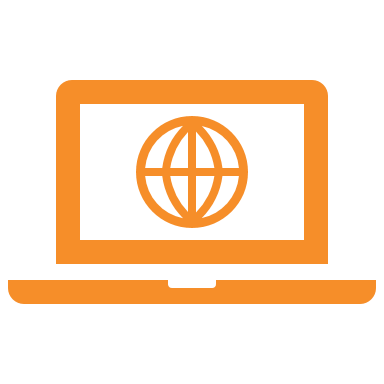 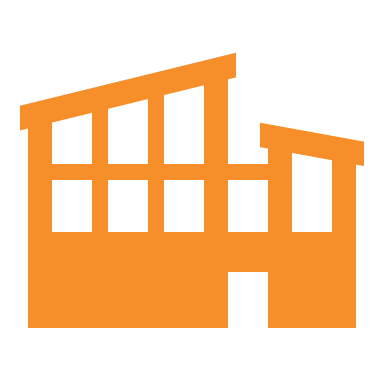 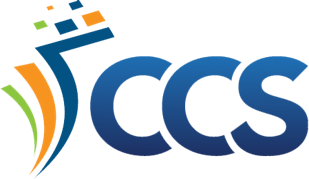 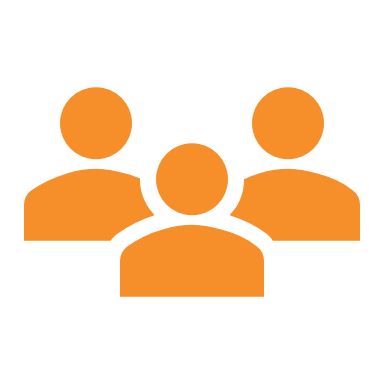 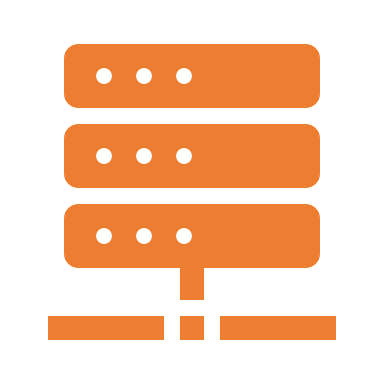 CCS and Upgrades
From December 2018 and August 2022, CCS led seven upgrades
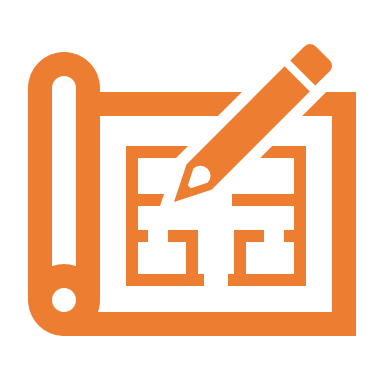 Our Upgrade Toolkit
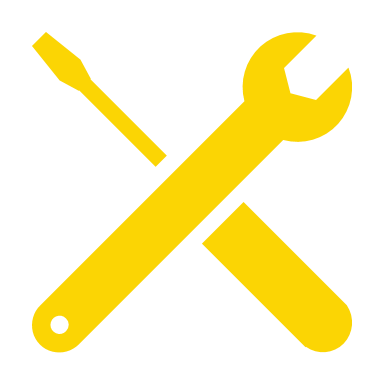 Our Upgrade Toolkit
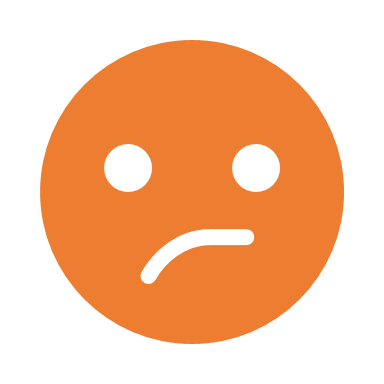 At first, didn't have documented procedure in place for upgrades


Live and learn and then create documentation!


Developed upgrade toolkit
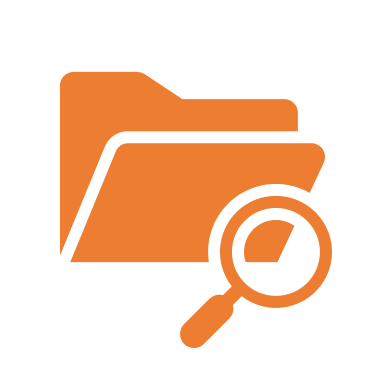 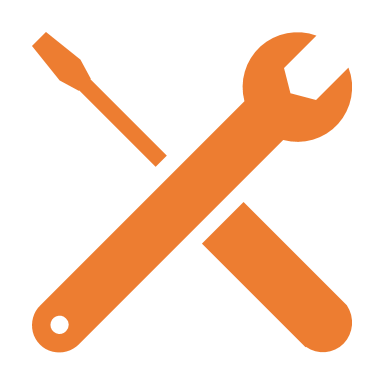 Our Upgrade Toolkit
Innovative's "What's New" document

Upgrade guide

Communication scripts

QA tasks
Our Upgrade Toolkit
Innovative's "What's New" document

Upgrade guide

Communication scripts

QA tasks
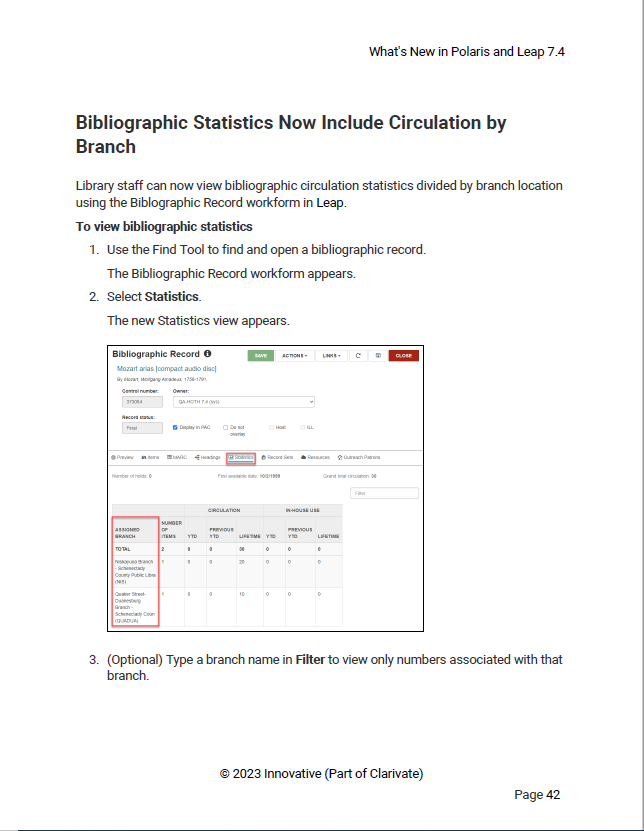 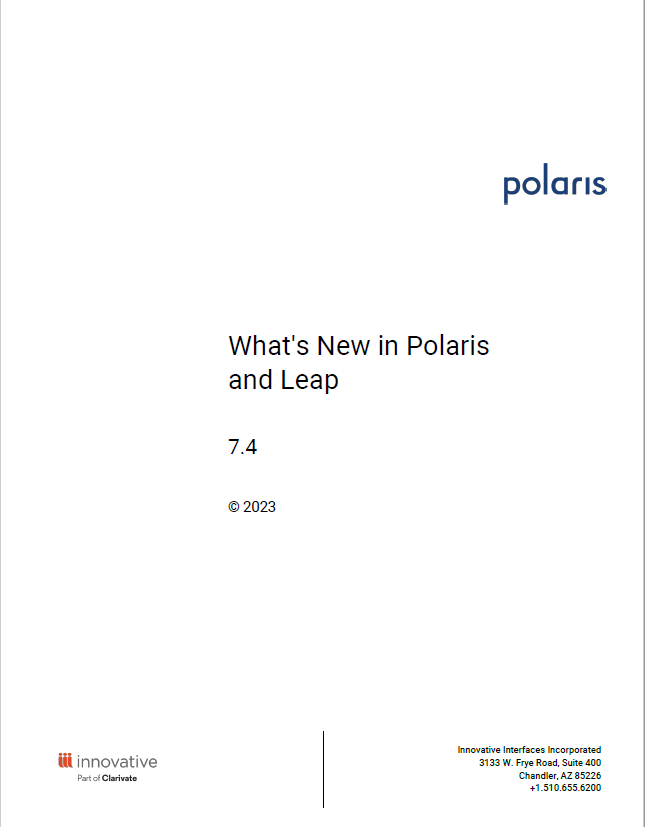 Our Upgrade Toolkit
Innovative's "What's New" document

Upgrade guide   (LINK)

Communication scripts

QA tasks
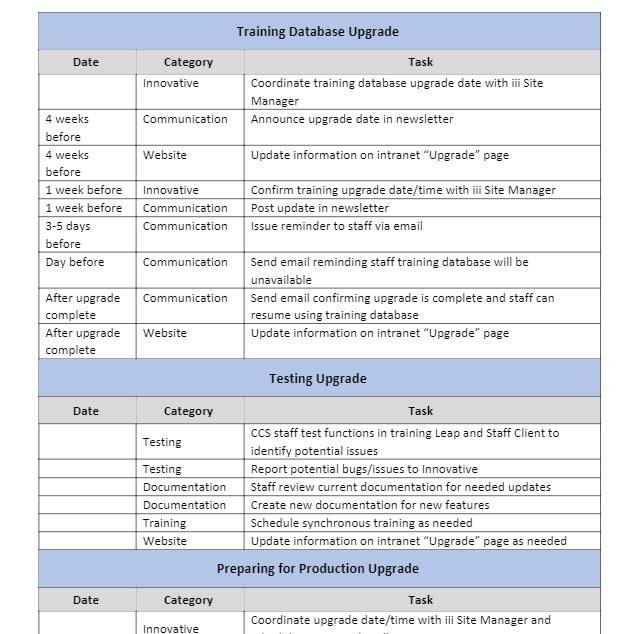 Our Upgrade Toolkit
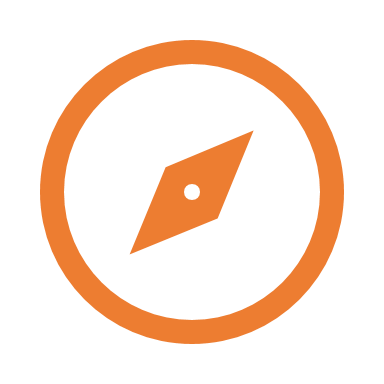 The Upgrade Guide includes:

What to do and when!
    
Day-of upgrade notes
  
Solutions for common post-upgrade issues
  
Instructions for restoring PowerPAC customizations
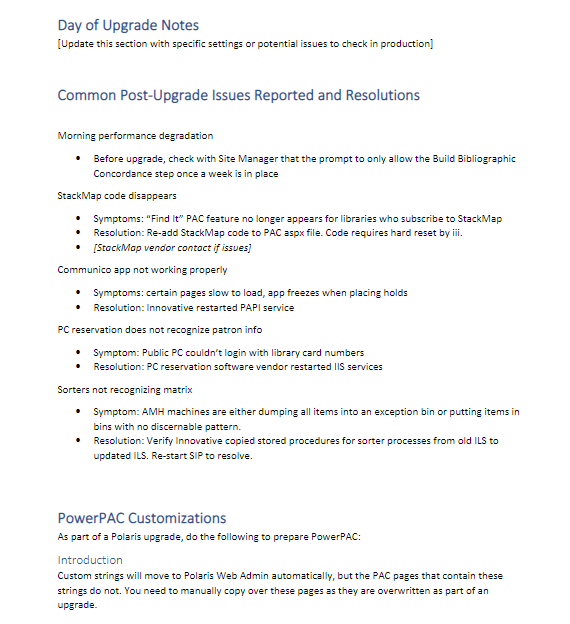 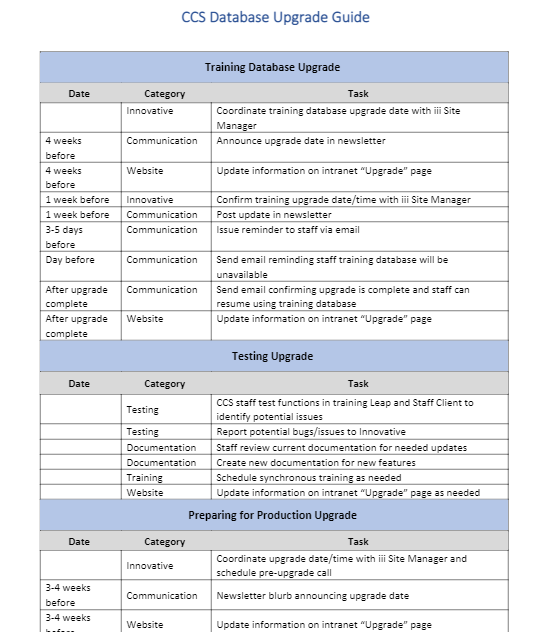 CCS Upgrade Guide
Our Upgrade Toolkit
Tips for your Upgrade Guide

Keep track of potential issues you run into during testing and QA so you can check on them after production upgrade

Maintain running list of common issues and solutions that you can easily reference during each upgrade

Include important 3rd party vendor info
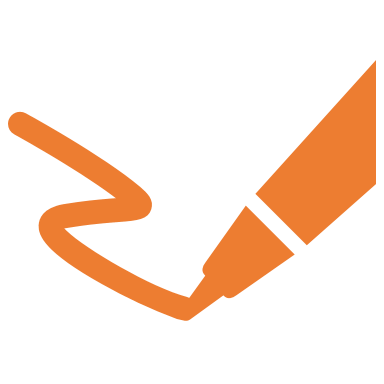 Our Upgrade Toolkit
Innovative's "What's New" document

Upgrade guide

Communication scripts  (LINK)

QA tasks
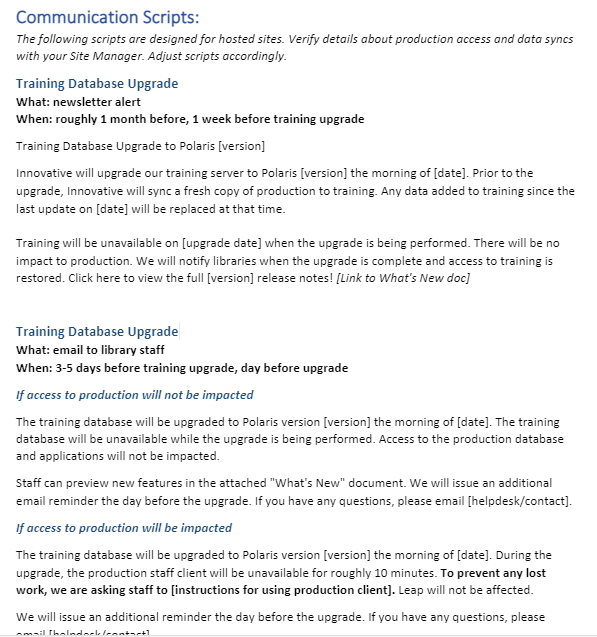 Our Upgrade Toolkit
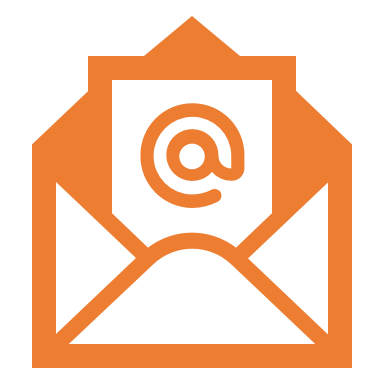 Communication Scripts include:

Messaging for newsletter alerts, emails to staff about training database upgrade
  
Messaging for newsletter alerts, email to staff about production database upgrade
  
Messaging for emails to IT staff about installing new version of local offline client
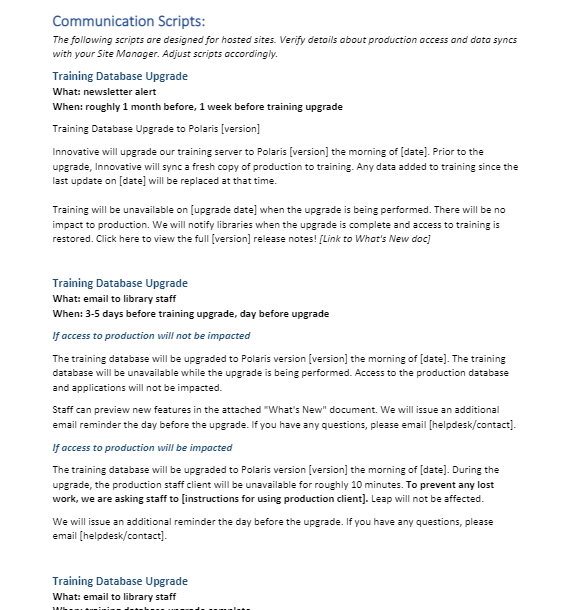 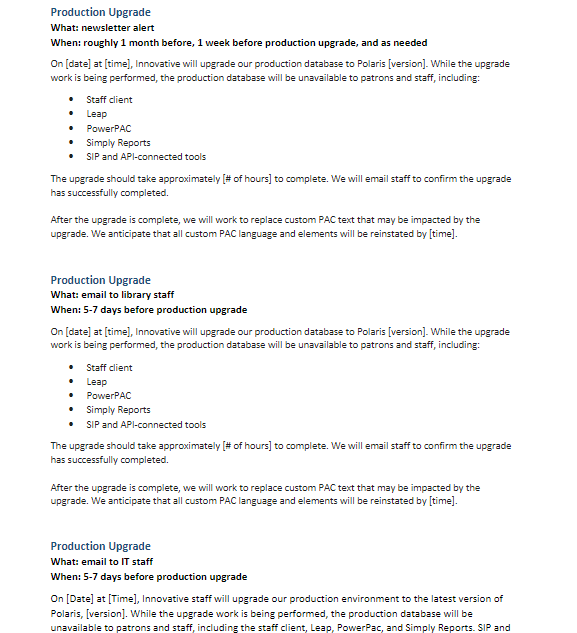 CCS Communication Scripts
Our Upgrade Toolkit
Innovative's "What's New" document

Upgrade guide

Communication scripts

QA tasks  (LINK)
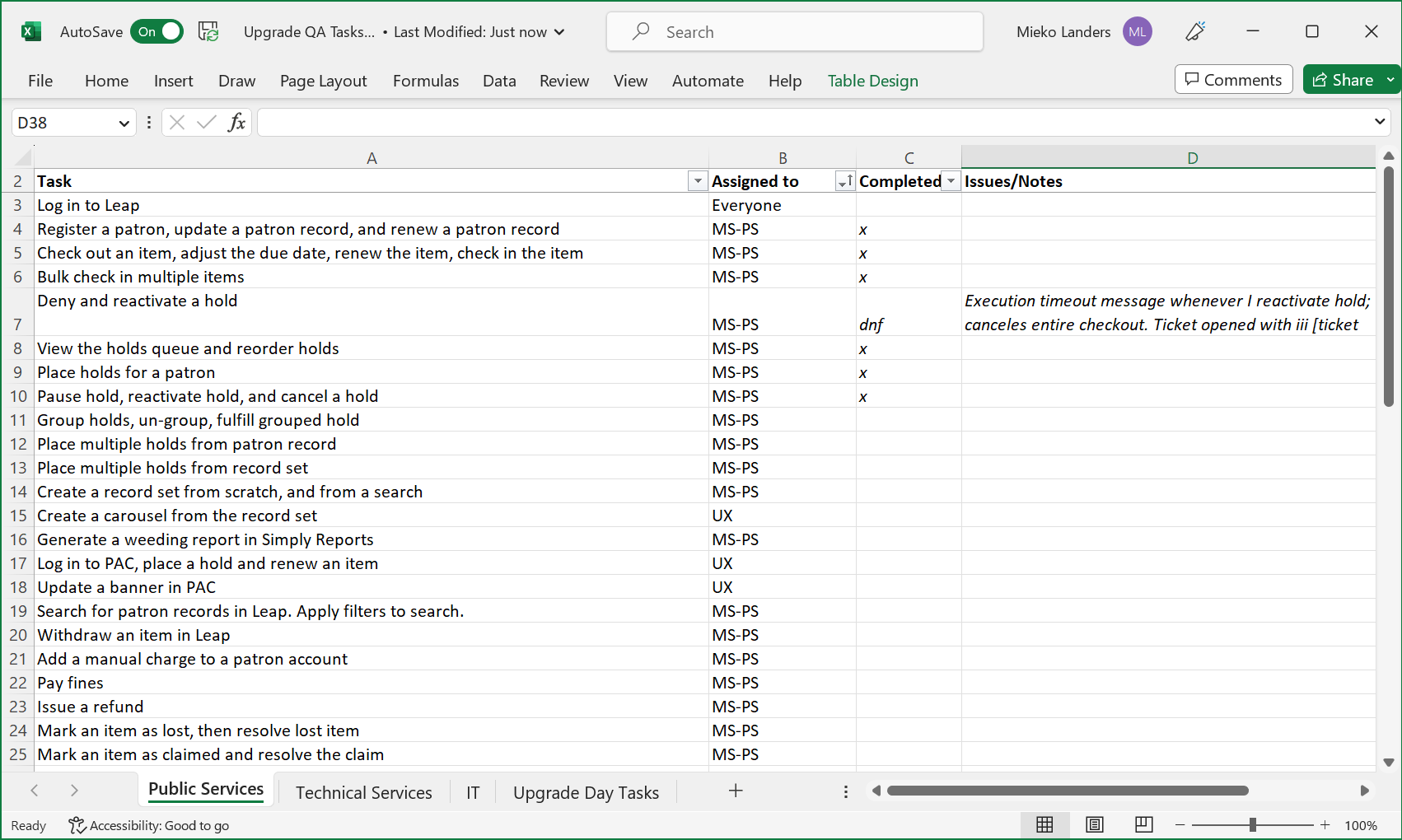 Our Upgrade Toolkit
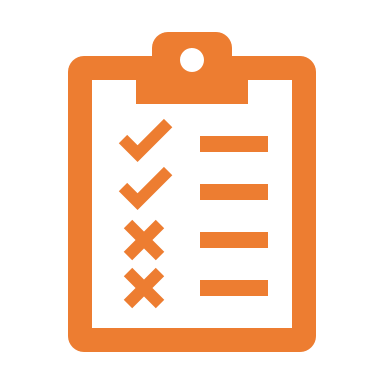 The QA Tasks spreadsheet includes

Tasks to test on the upgraded training database
  
Who is responsible for completing each task
  
Space for notes in case testers run into errors or issues
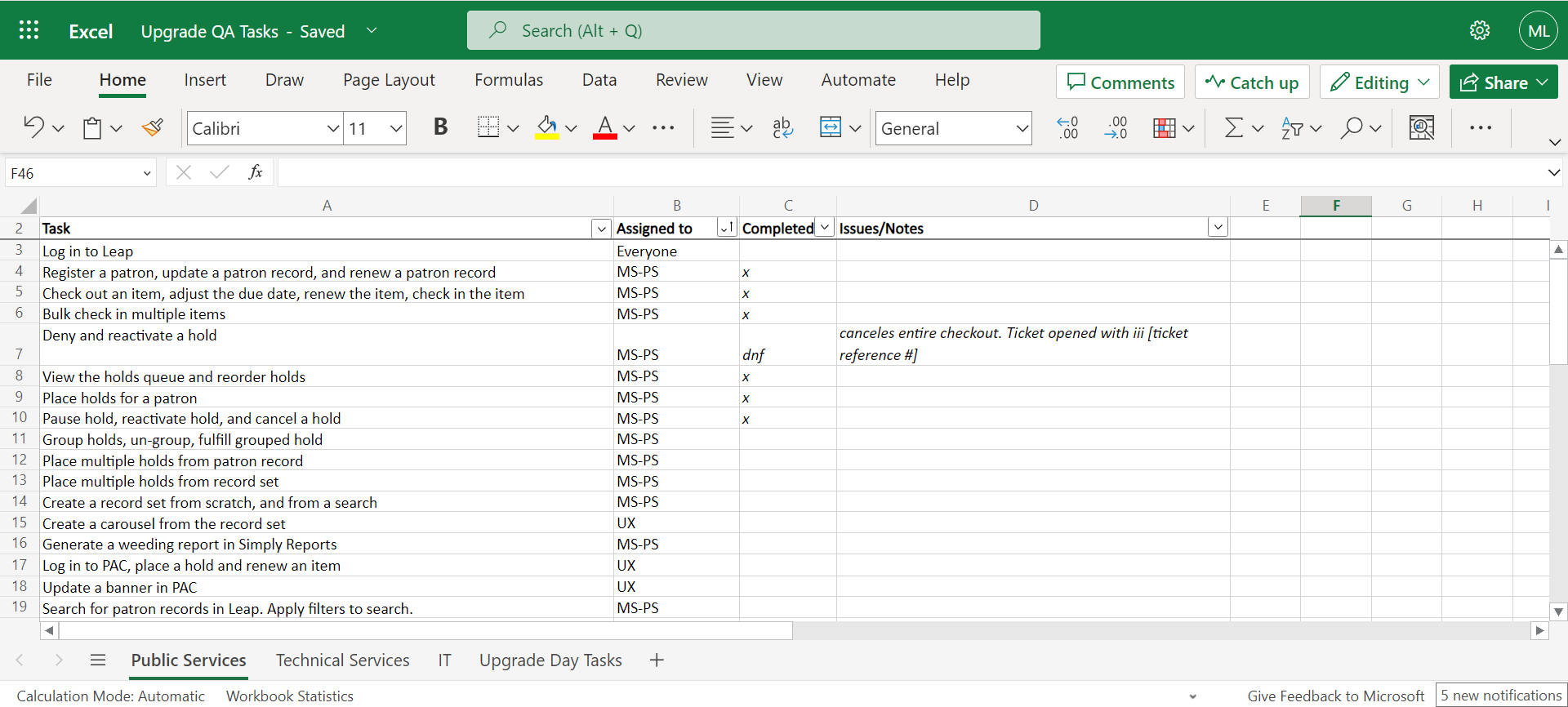 CCS QA Task List
Our Upgrade Toolkit
Innovative's "What's New" document

Upgrade guide

Communication scripts

QA tasks
Our Upgrade Toolkit
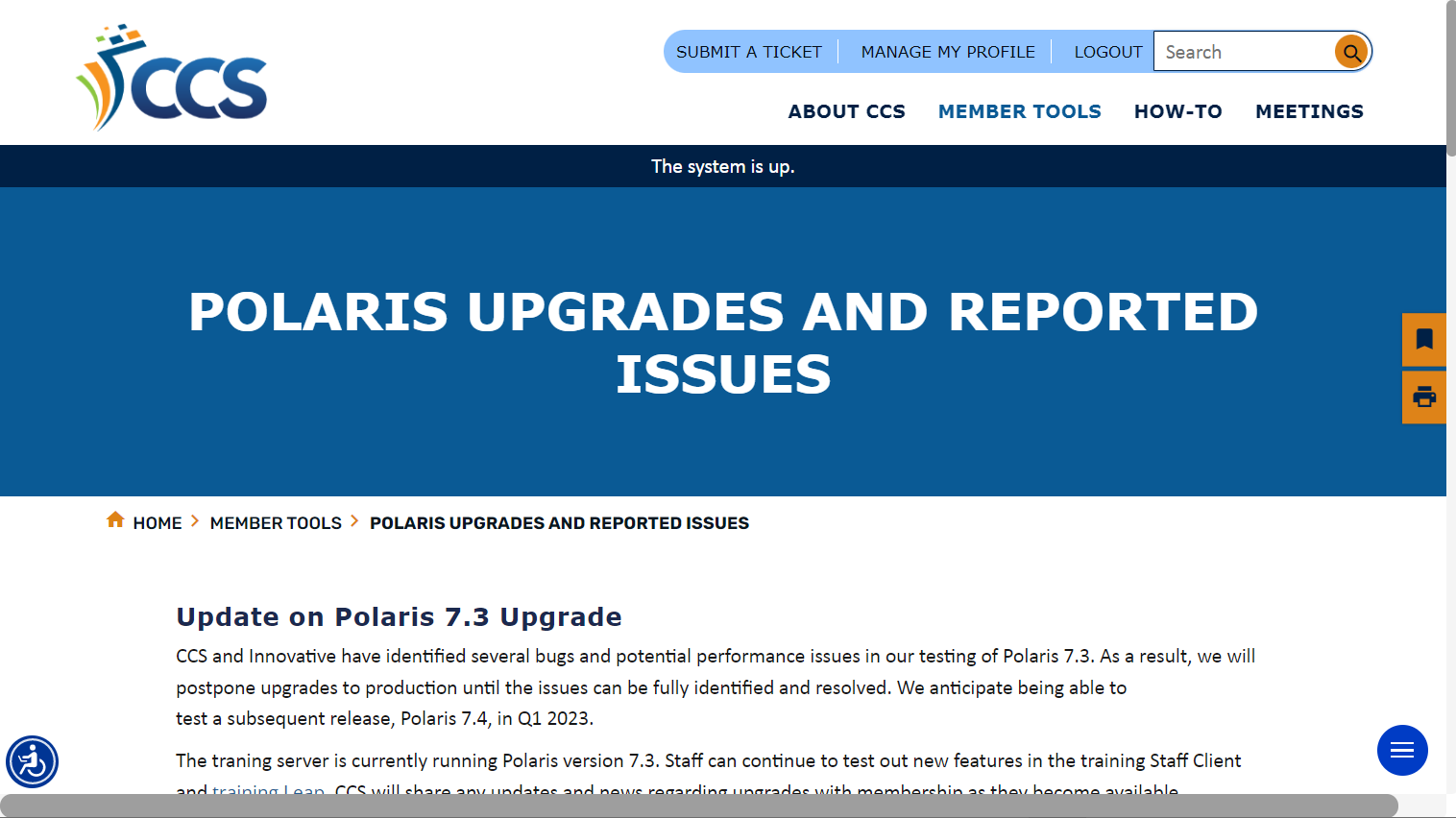 Scale Up!
Page on website/intranet
Upgrade-related info in one spot
   
Dates for upgrade, downtime info
  
Training and documentation resources
  
Issues log
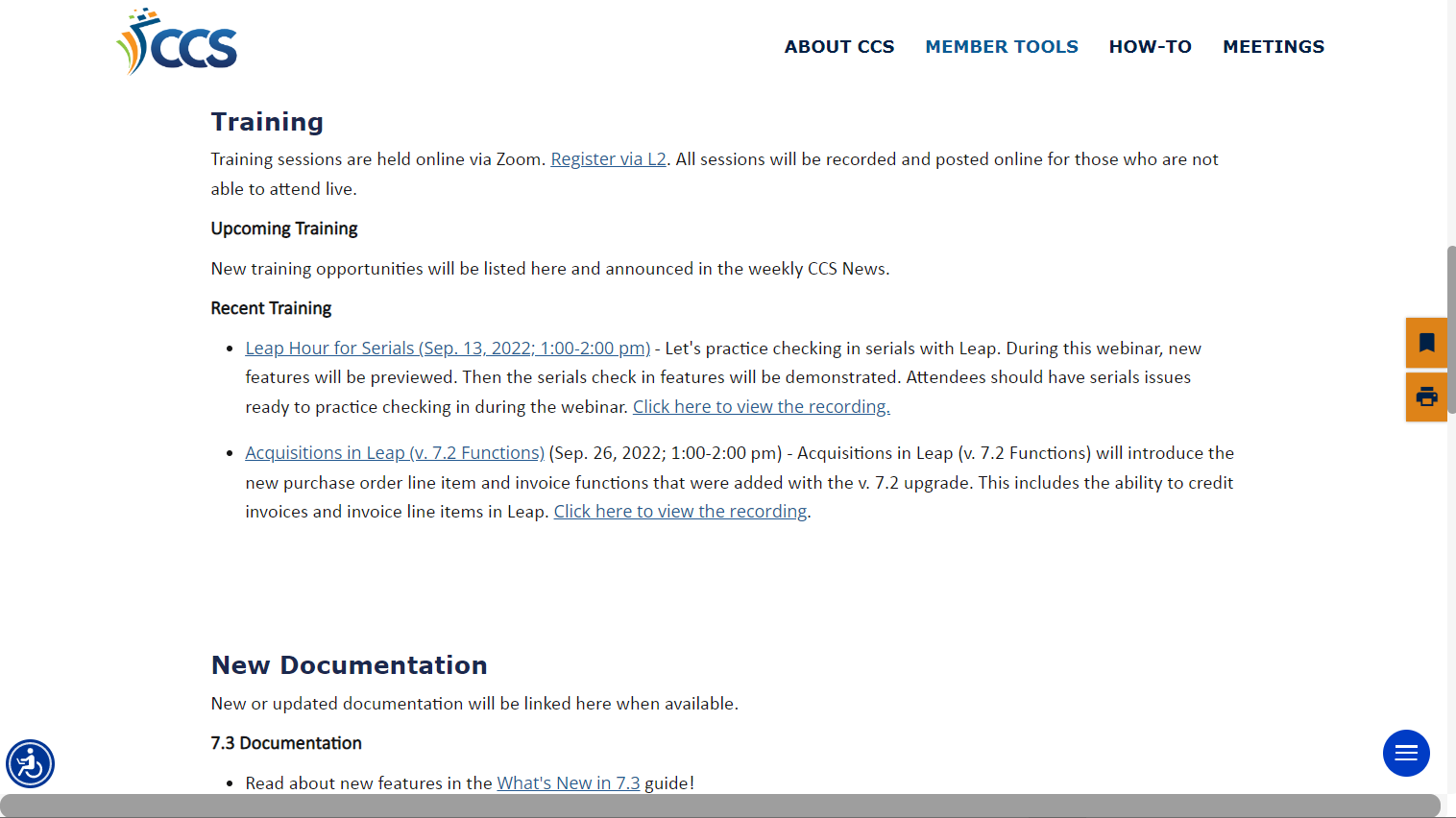 Our Upgrade Process
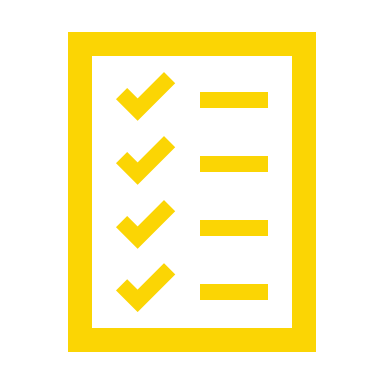 The Upgrade Process
Decide if you want to upgrade
   
Get organized
   
Upgrade the training database
   
Testing and QA
   
Documentation and training staff
   
Schedule production upgrade
   
Upgrade
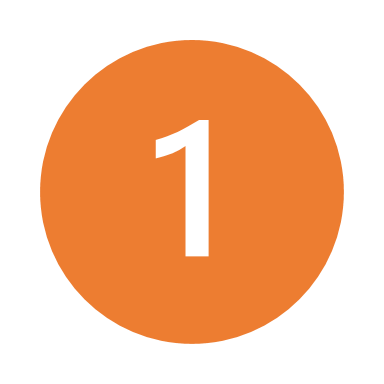 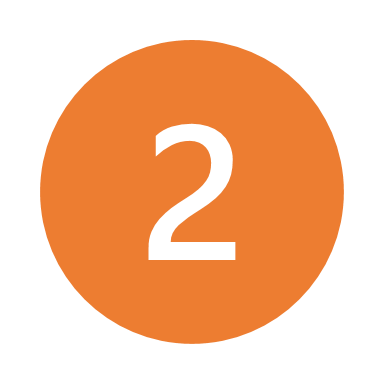 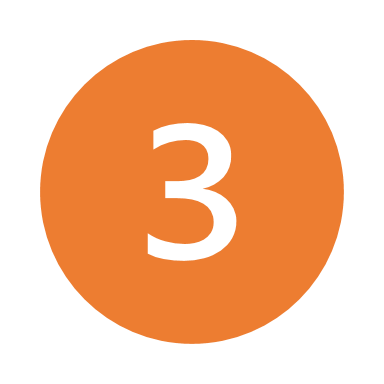 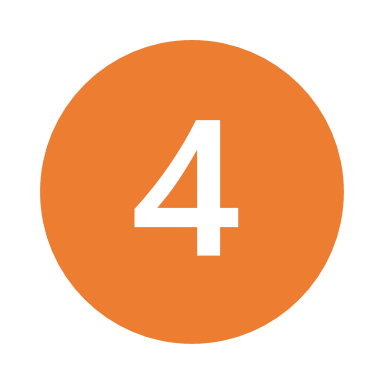 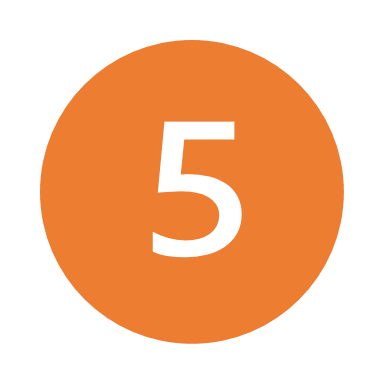 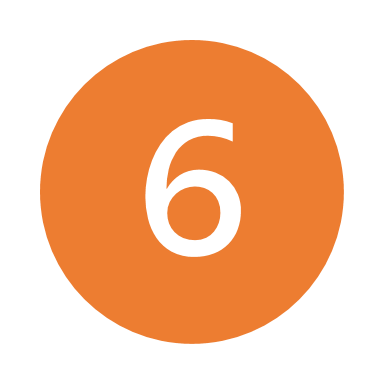 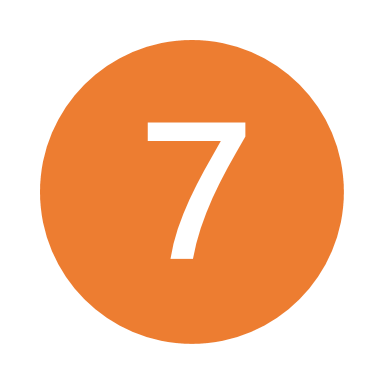 The Upgrade Process
Decide if you want to upgrade
   
Get organized
   
Upgrade the training database
   
Testing and QA
   
Documentation and training staff
   
Schedule production upgrade
   
Upgrade
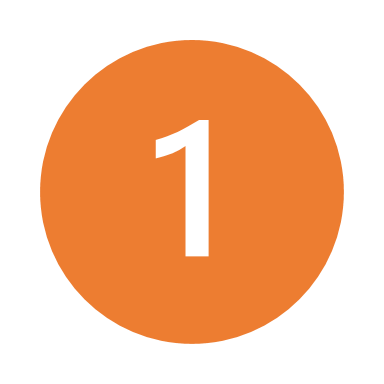 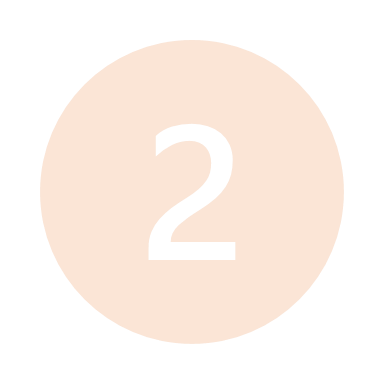 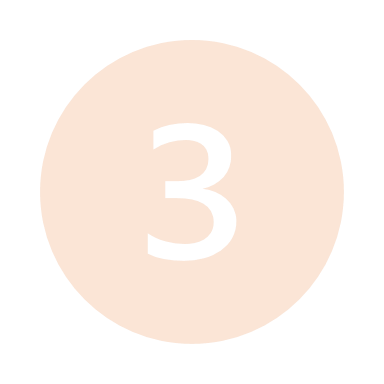 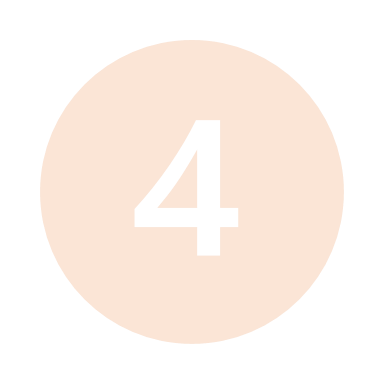 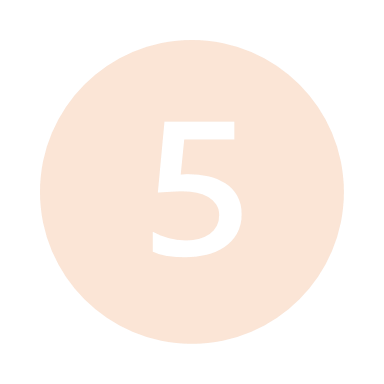 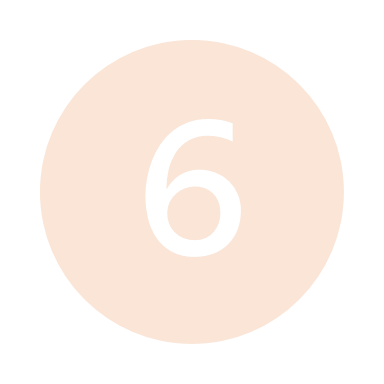 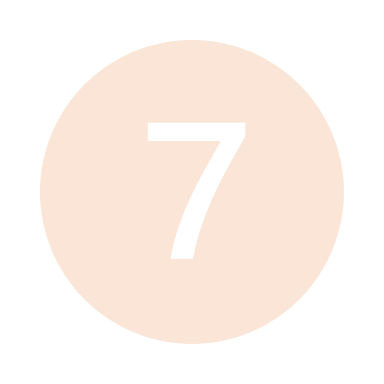 Step 1: Decide if You Want to Upgrade
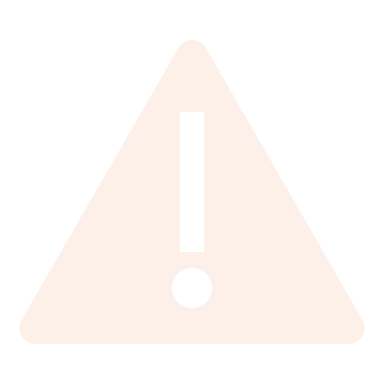 Just because a software upgrade comes out does not mean you should automatically take it!
Step 1: Decide if You Want to Upgrade
What to do

Review What’s New document for new features, Known Issues page for bug fixes

Watch webinars put on by iii to see an overview of new features
Considerations
  
Will you benefit from new features or Bug fixes?

Does it fit in with your current project schedule?
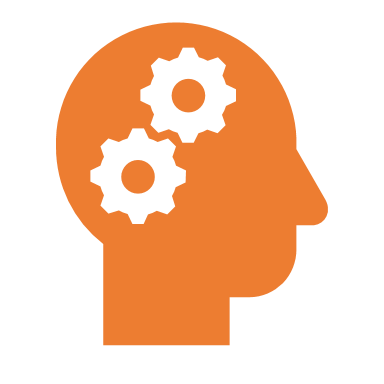 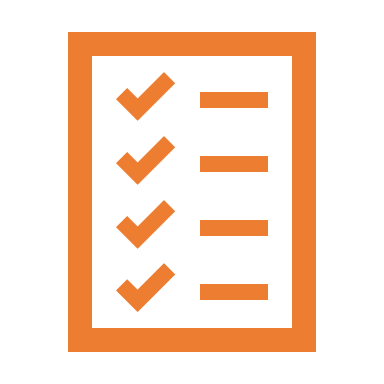 The Upgrade Process
Decide if you want to upgrade
   
Get organized
   
Upgrade the training database
   
Testing and QA
   
Documentation and training staff
   
Schedule production upgrade
   
Upgrade
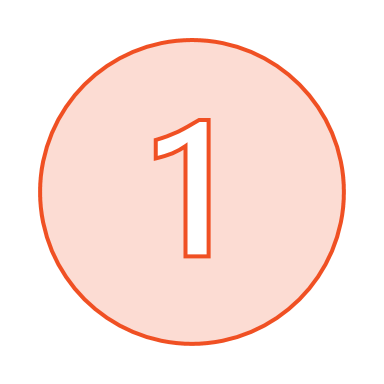 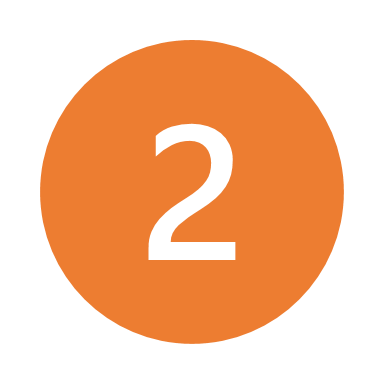 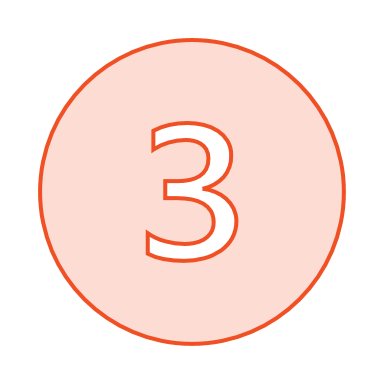 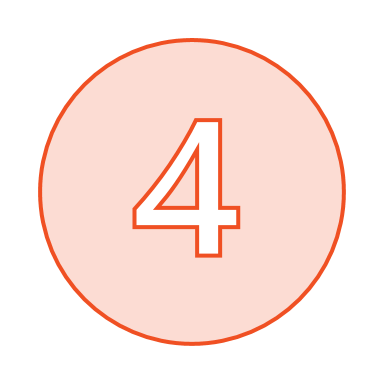 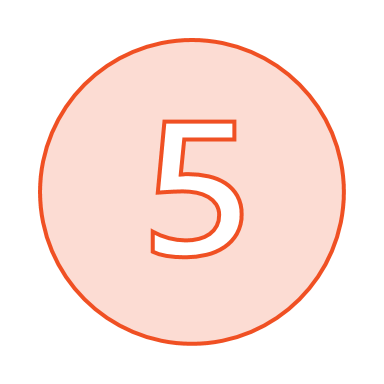 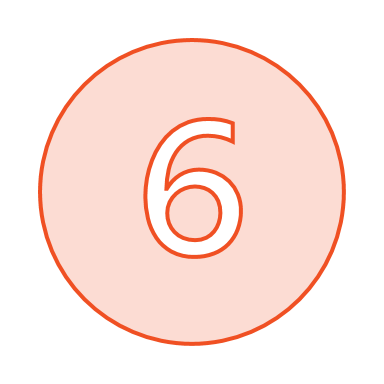 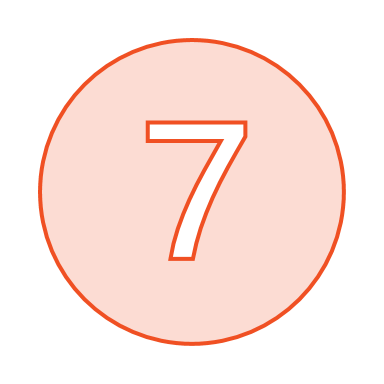 Step 2: Get Organized
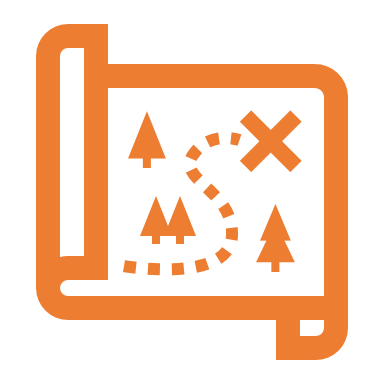 Use your guides and scripts
Verify project steps in the Upgrade Guide
Verify communication strategy and scripts
Once you have an upgrade guide, this part won't take long!


Update QA Tasks
Add new features you want to test
Update QA assignments
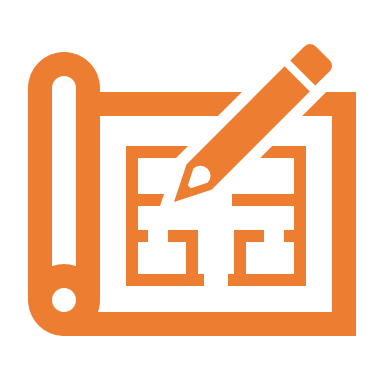 Step 2: Get Organized
Figure out your priorities (examples: bug fixes, certain new Leap functions) 

Use that to inform the QA tasks and future steps, like training
Scale Down!
The Upgrade Process
Decide if you want to upgrade
   
Get organized
   
Upgrade the training database
   
Testing and QA
   
Documentation and training staff
   
Schedule production upgrade
   
Upgrade
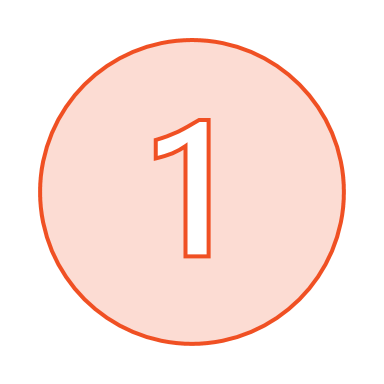 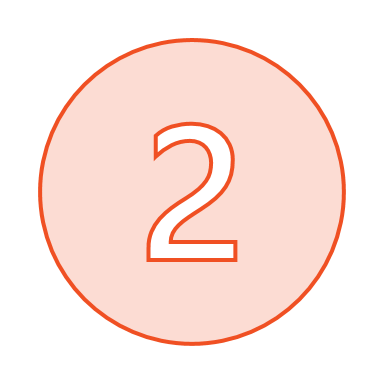 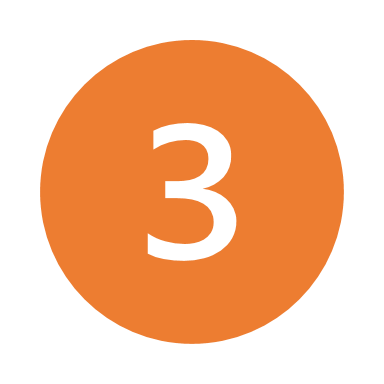 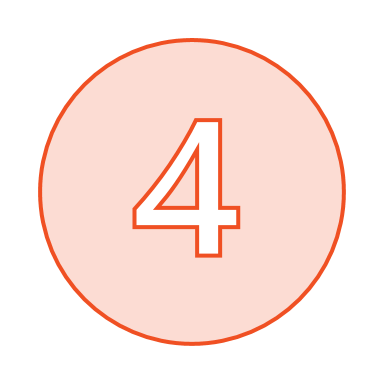 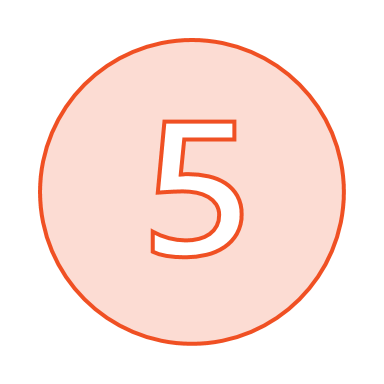 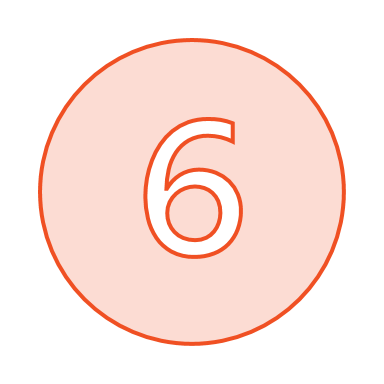 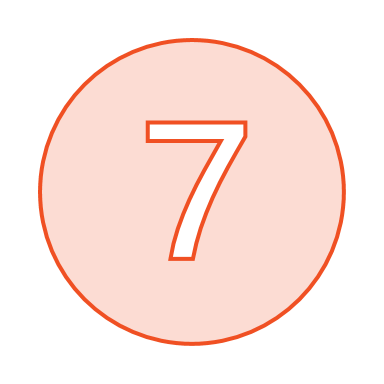 Step 3: Upgrade the Training Database
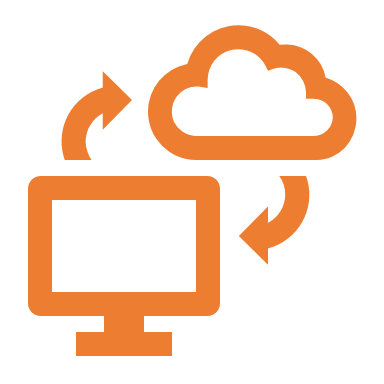 Coordinate training database upgrade with Innovative
Will you ask for a data sync between production and training?


Send communication as needed to your libraries or staff
Alerts that training will be upgraded and (if needed) data synced
Confirmation when training upgrade complete and available
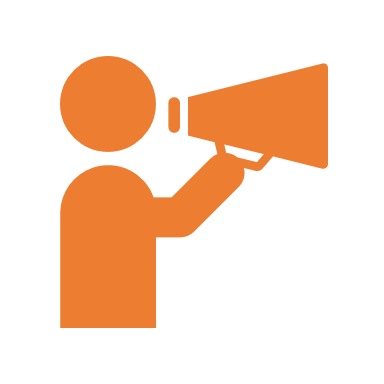 Step 3: Upgrade the Training Database
Staff don't use the training database? 
Scale back on communication
Scale Down!
The Upgrade Process
Decide if you want to upgrade
   
Get organized
   
Upgrade the training database
   
Testing and QA
   
Documentation and training staff
   
Schedule production upgrade
   
Upgrade
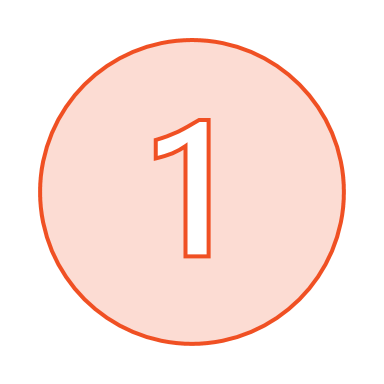 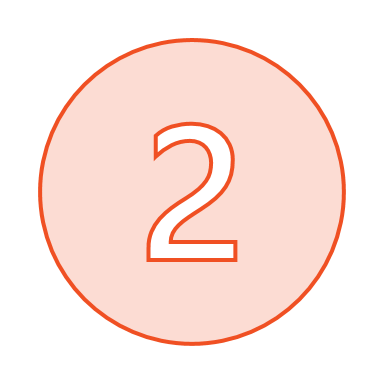 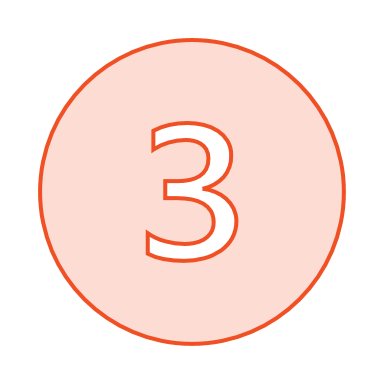 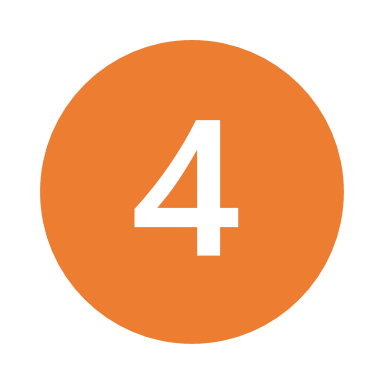 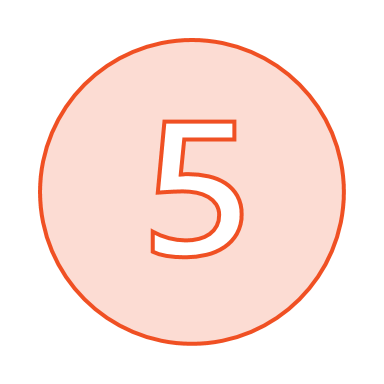 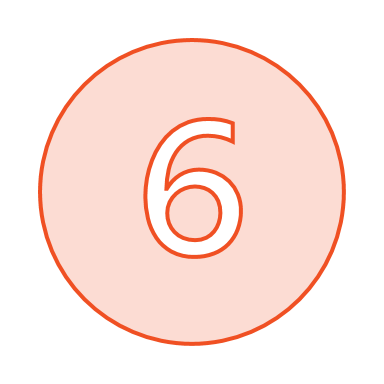 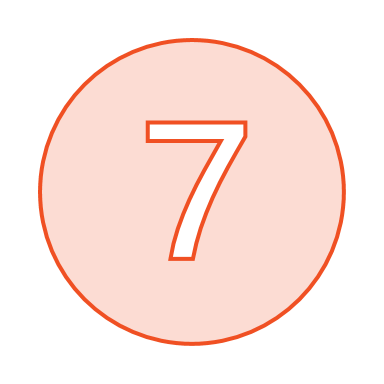 Step 4: Testing and QA
Once the training database is upgraded, you can start testing out new features and work through QA tasks.


QA tasks include: 
Standard actions we test every time
New functions or features we would like to use 
Testing bug fixes


Solicit help from team or other library staff
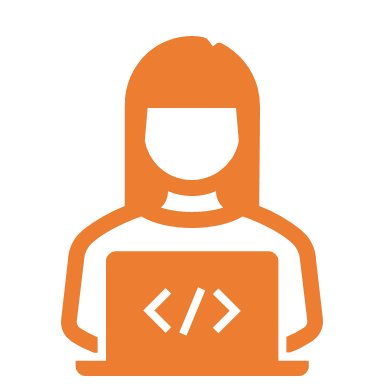 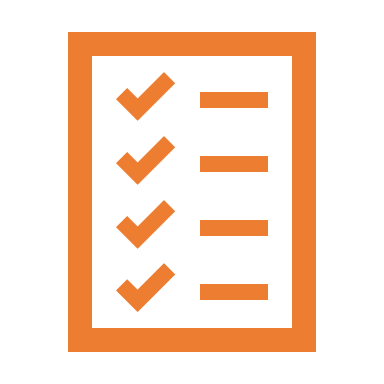 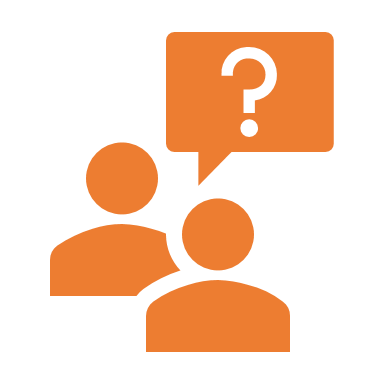 Step 4: Testing and QA
Reduce QA tasks to features/actions your staff use or day-to-day essential functions
Scale Down!
Step 4: Testing and QA
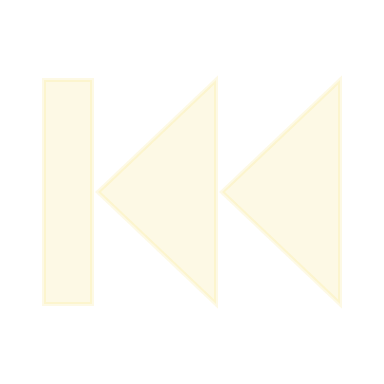 Issues come up during QA testing? 
Decide if you need to postpone the upgrade.
The Upgrade Process
Decide if you want to upgrade
   
Get organized
   
Upgrade the training database
   
Testing and QA
   
Documentation and training staff
   
Schedule production upgrade
   
Upgrade
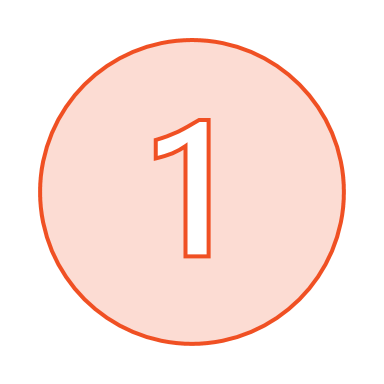 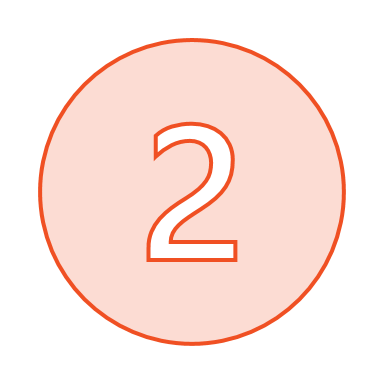 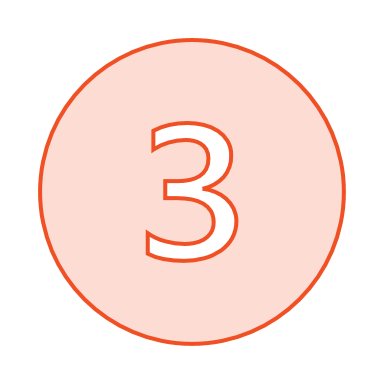 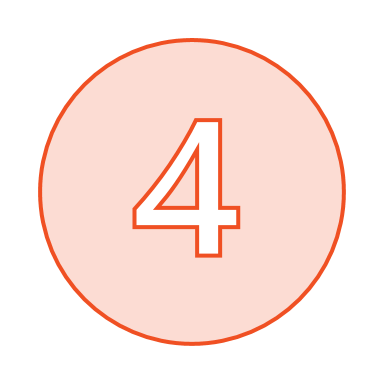 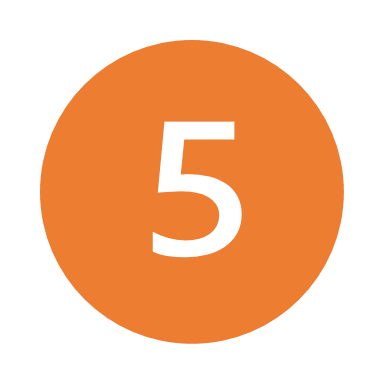 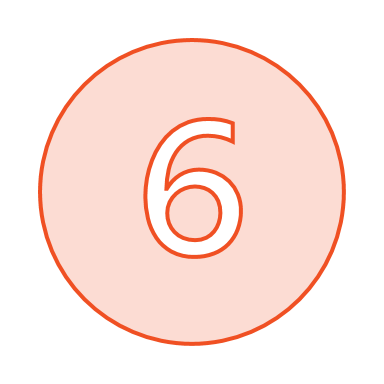 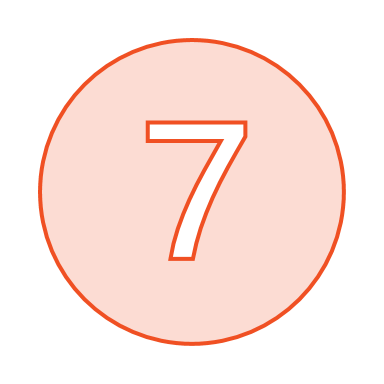 Step 5: Documentation and Training Staff
Take a closer look at changes using the "What's New" document
What needs staff training?
New documentation? 
Updated documentation? 
What impacts current workflow?
Do you need to update any SA settings?
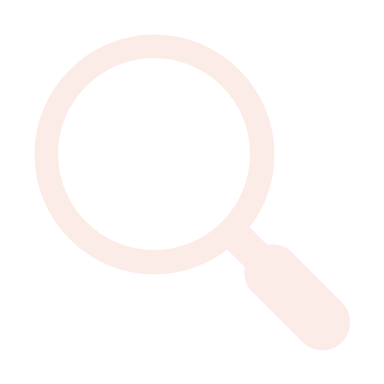 Step 5: Documentation and Training Staff
Inform staff of new features and/or bug fixes


Create in-house documentation or update procedure manuals as needed


Train staff on new features, workflow changes as needed
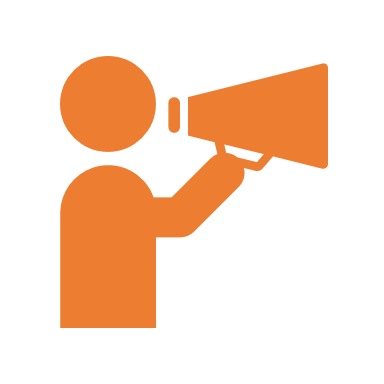 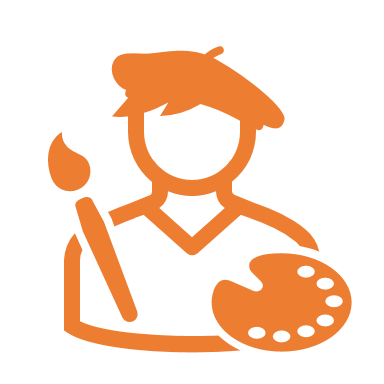 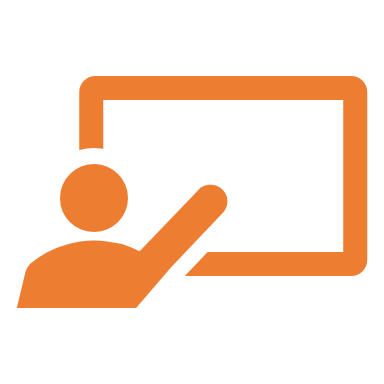 Step 5: Documentation and Training Staff
Get formal input on new functions or features that will change existing workflow
Scale Up!
Share "What's New" document with staff in place of training or in-house documentation
Scale Down!
The Upgrade Process
Decide if you want to upgrade
   
Get organized
   
Upgrade the training database
   
Testing and QA
   
Documentation and training staff
   
Schedule production upgrade
   
Upgrade
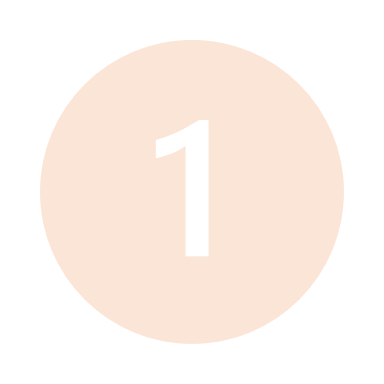 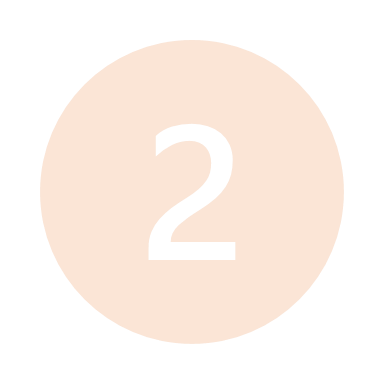 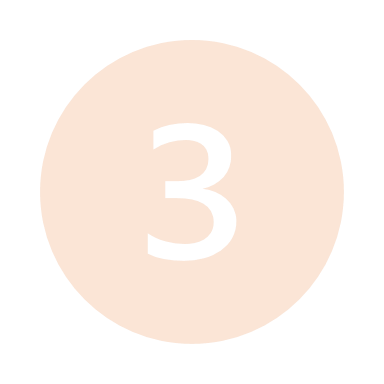 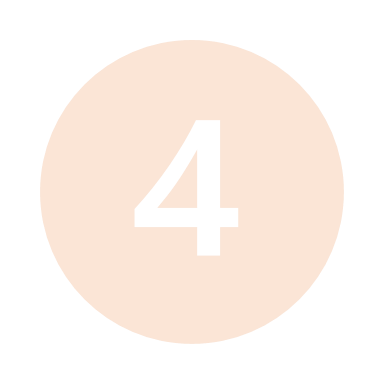 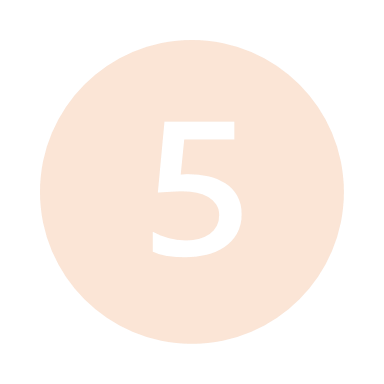 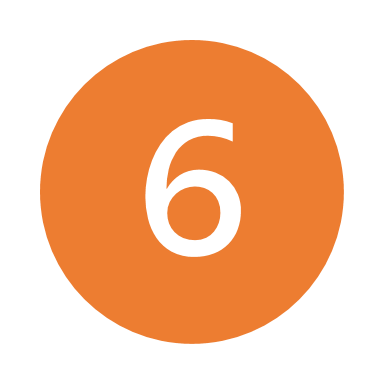 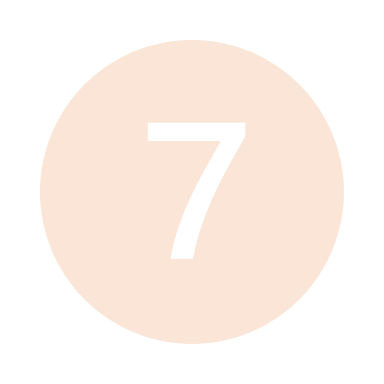 Step 6: Schedule Production Upgrade
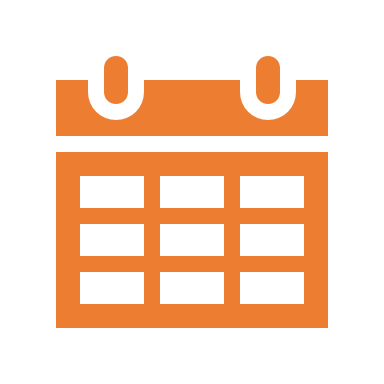 Coordinate upgrade date and time with Site Manager
Confirm if you will do a data sync at the same time
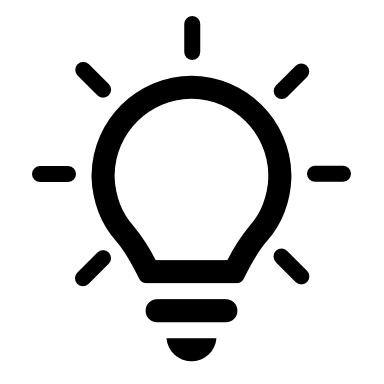 Tip: Avoid upgrading at the end of the week. If you can, schedule upgrades for Monday or Tuesday. More staff will be on-hand to troubleshoot in the following days vs the weekend.
Step 6: Schedule Production Upgrade
Inform staff of production upgrade
Use your communication scripts
We give libraries 3-4 week notice before production upgrade, with reminders 1 week and day-of the upgrade


Inform patrons of upgrade/catalog maintenance
Add an alert to library website
Alert banner on PowerPAC  (LINK)
3rd party mobile apps may have an alert option, too!
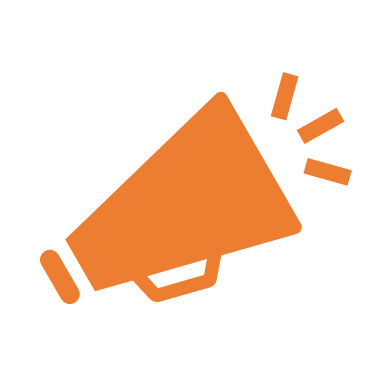 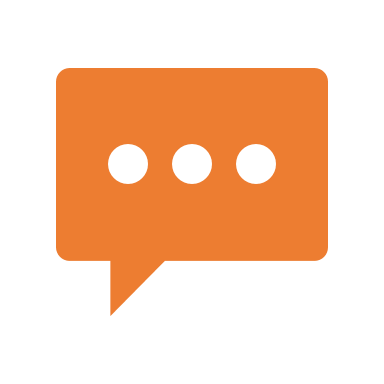 PAC Alert Banner
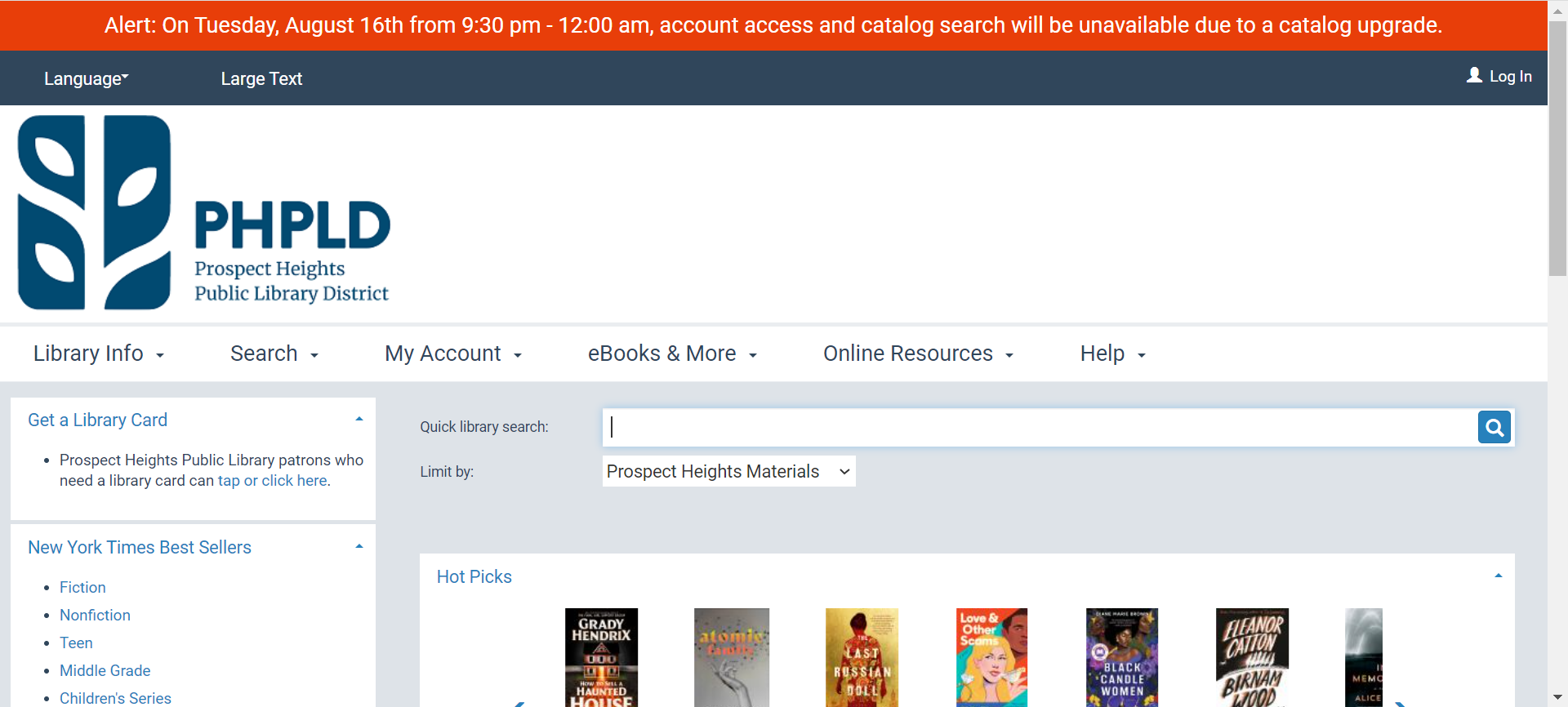 <div> 
 <p style="color:white; background-color: #e83e09; text-align: center; padding: 10px; margin: 0; font-size: 1.25em;"> 
Alert: On Tuesday, August 16th from 9:30 pm - 12:00 am, account access and catalog search will be unavailable due to a catalog upgrade. </p>
</div>
Step 6: Schedule Production Upgrade
Prepare for upgrade
Know what needs to be done and who will do it
Includes post-upgrade QA, restoring any PAC customizations, sending communication to library staff 


If you have an upgrade guide, you don't need to think about this!
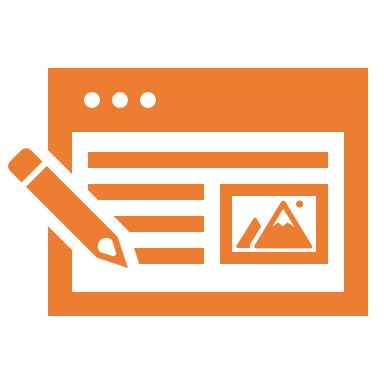 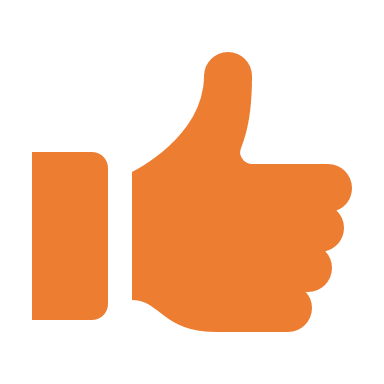 The Upgrade Process
Decide if you want to upgrade
   
Get organized
   
Upgrade the training database
   
Testing and QA
   
Documentation and training staff
   
Schedule production upgrade
   
Upgrade
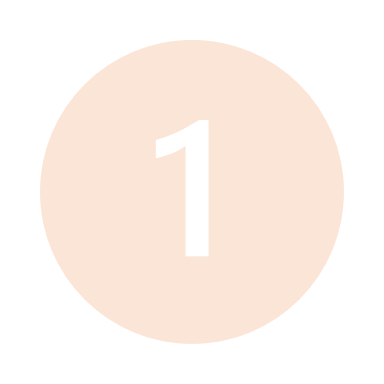 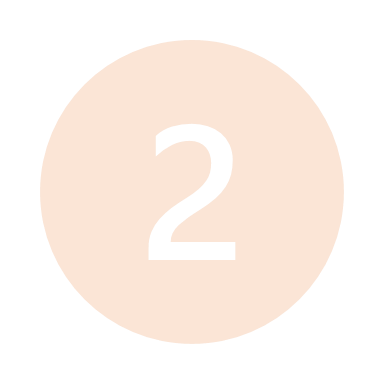 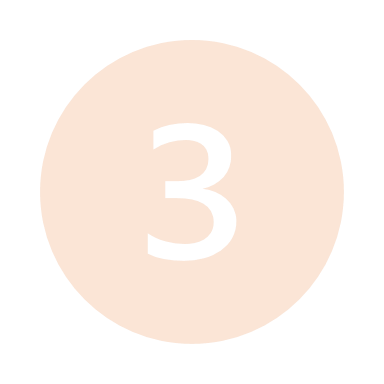 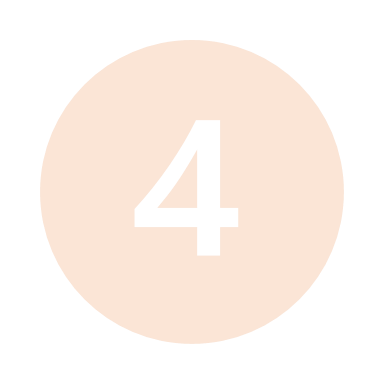 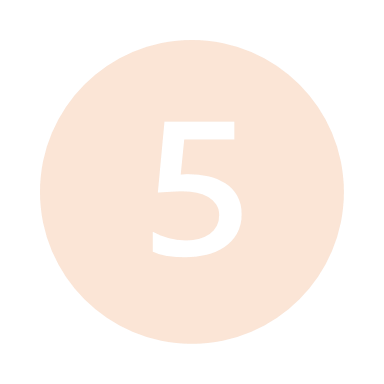 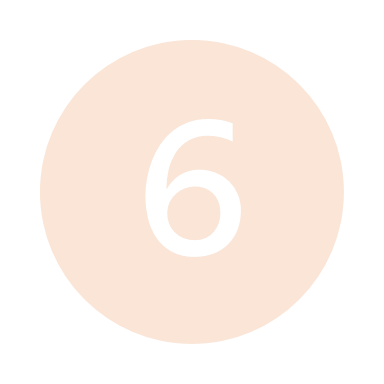 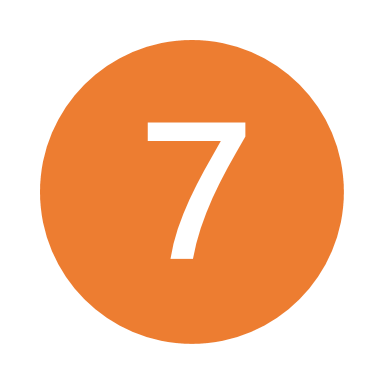 Step 7: Upgrade
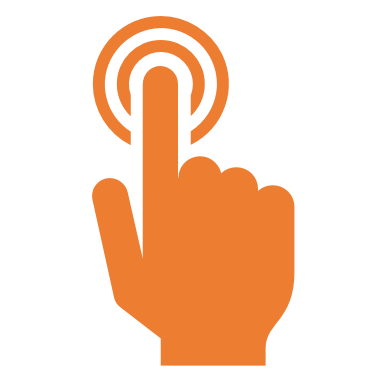 Innovative upgrades your production environment


After the upgrade is complete 
Do your post-upgrade QA
Take care of any "Day-of Upgrade" notes
Let staff know the database is available
Finish any PAC adjustments/restore customizations
Re-install local offline client and update MDB files
Check on any “fixed in future release” tickets
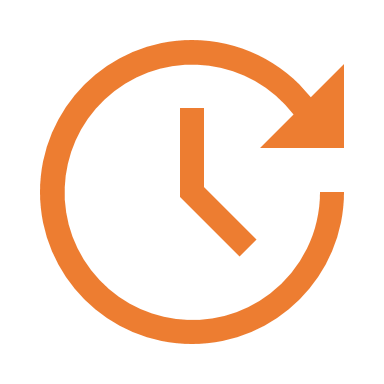 Step 7: Upgrade
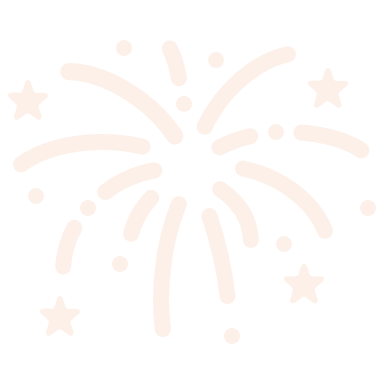 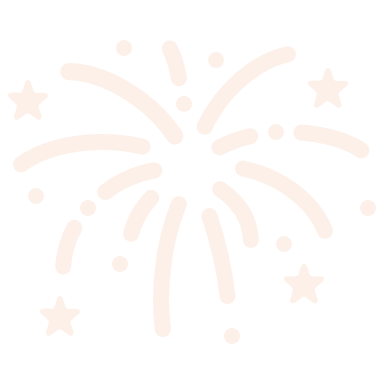 Congratulate yourself on a job well done!
Links to Toolkit Resources
CCS Upgrade Guide

CCS Communication Scripts

CCS QA Task Spreadsheet

PAC Alert Banner How-To
THANK YOU
Questions?
Reach out to me at mlanders@ccslib.org!